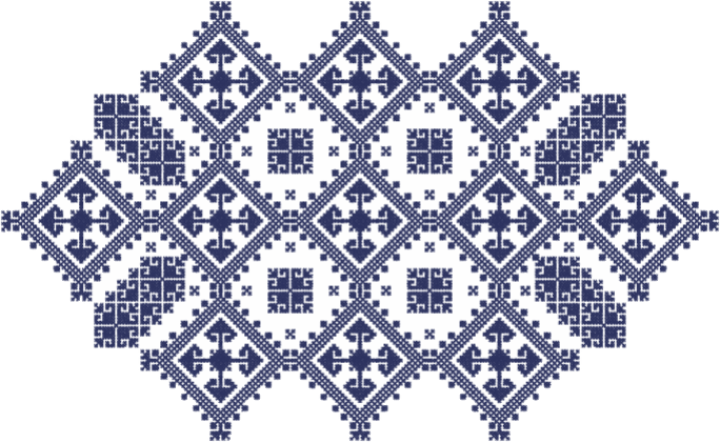 Физичко васпитање
2. разред
НАРОДНО КОЛО ИЗ РЕПУБЛИКЕ СРПСКЕ
ШТА ЈЕ КОЛО?
Народно коло - врста народне игре која се најчешће изводи као фолклорни народни плес.
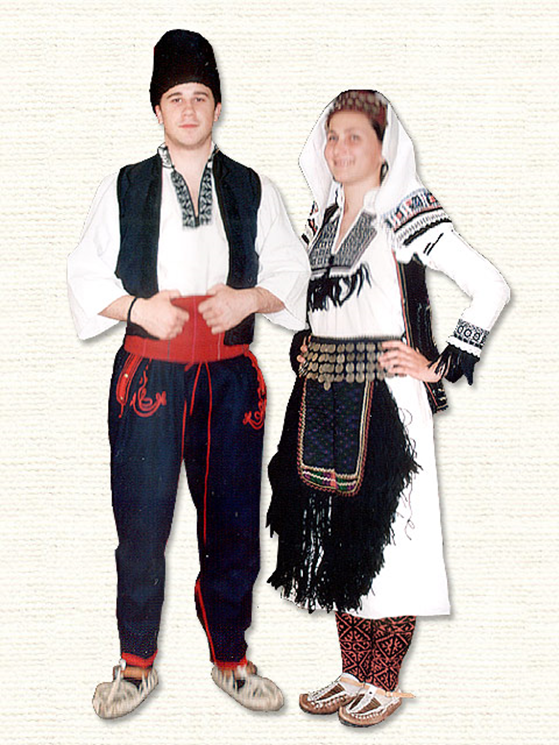 Свако коло има своју ношњу и кореографију по чему се разликује.

 Кола могу бити отворена и затворена.
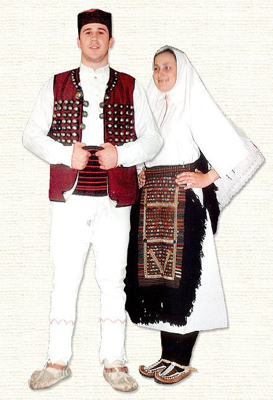 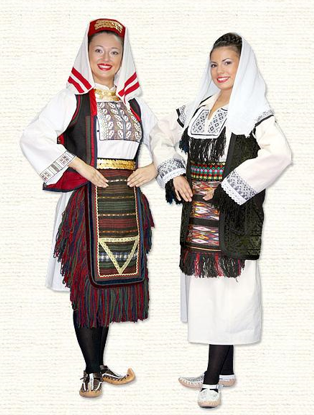